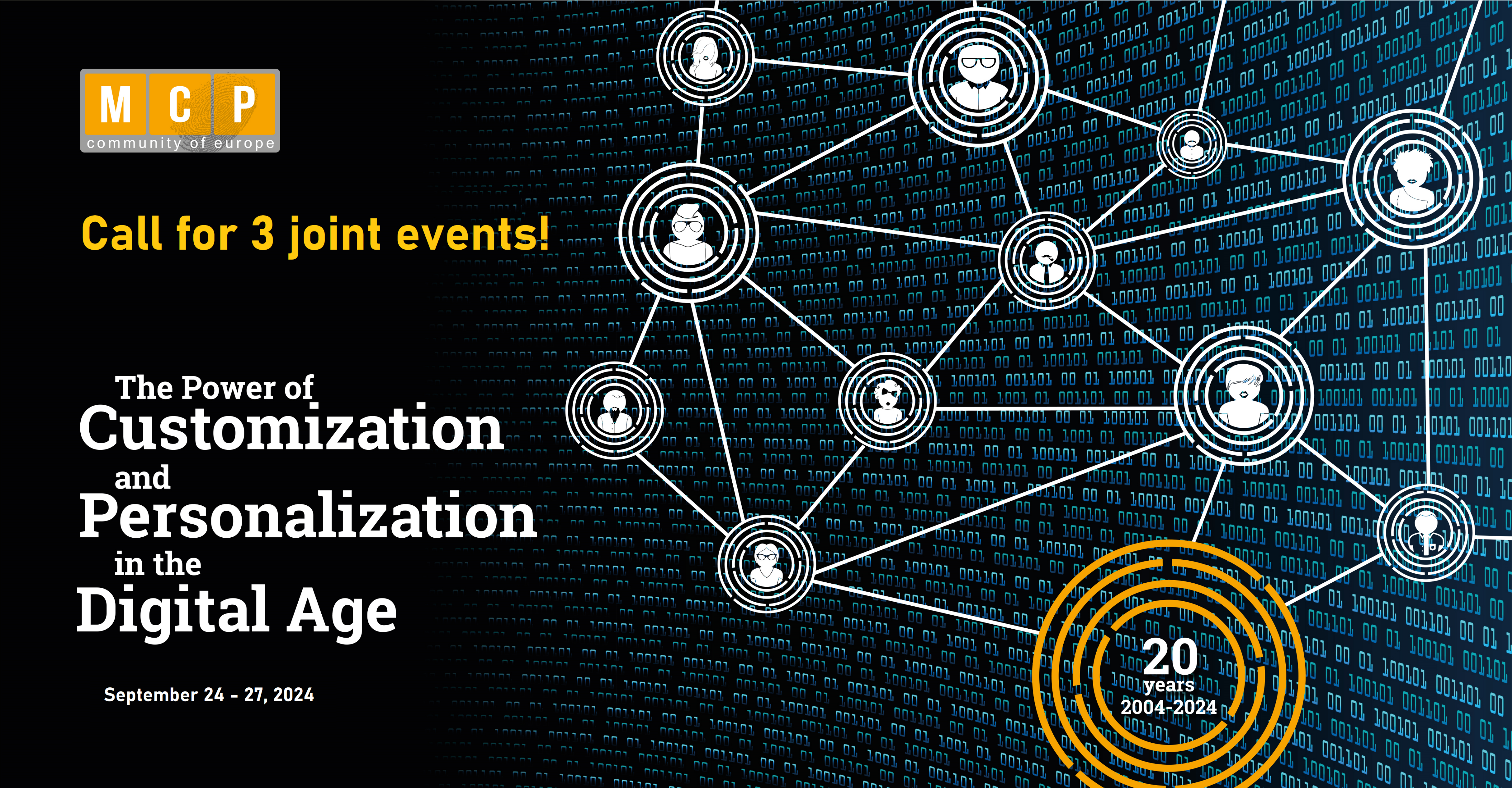 3rd Pro Panel & Idea Sharing Forum
Title (Prof./Dr./Mr./Ms./Mrs.) Name and Surname
Position
Company
Insert photo here
Email
LinkedIn profile
Link
Discussion topic
Discussion abstract
(up to 200 words)
Keywords